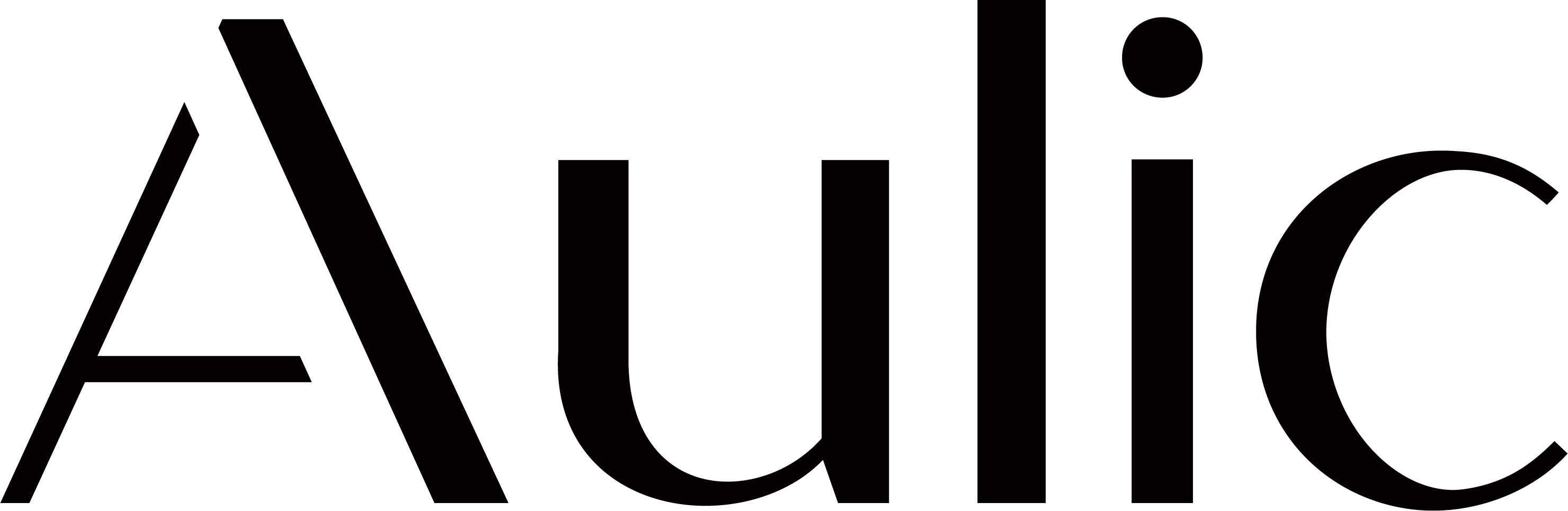 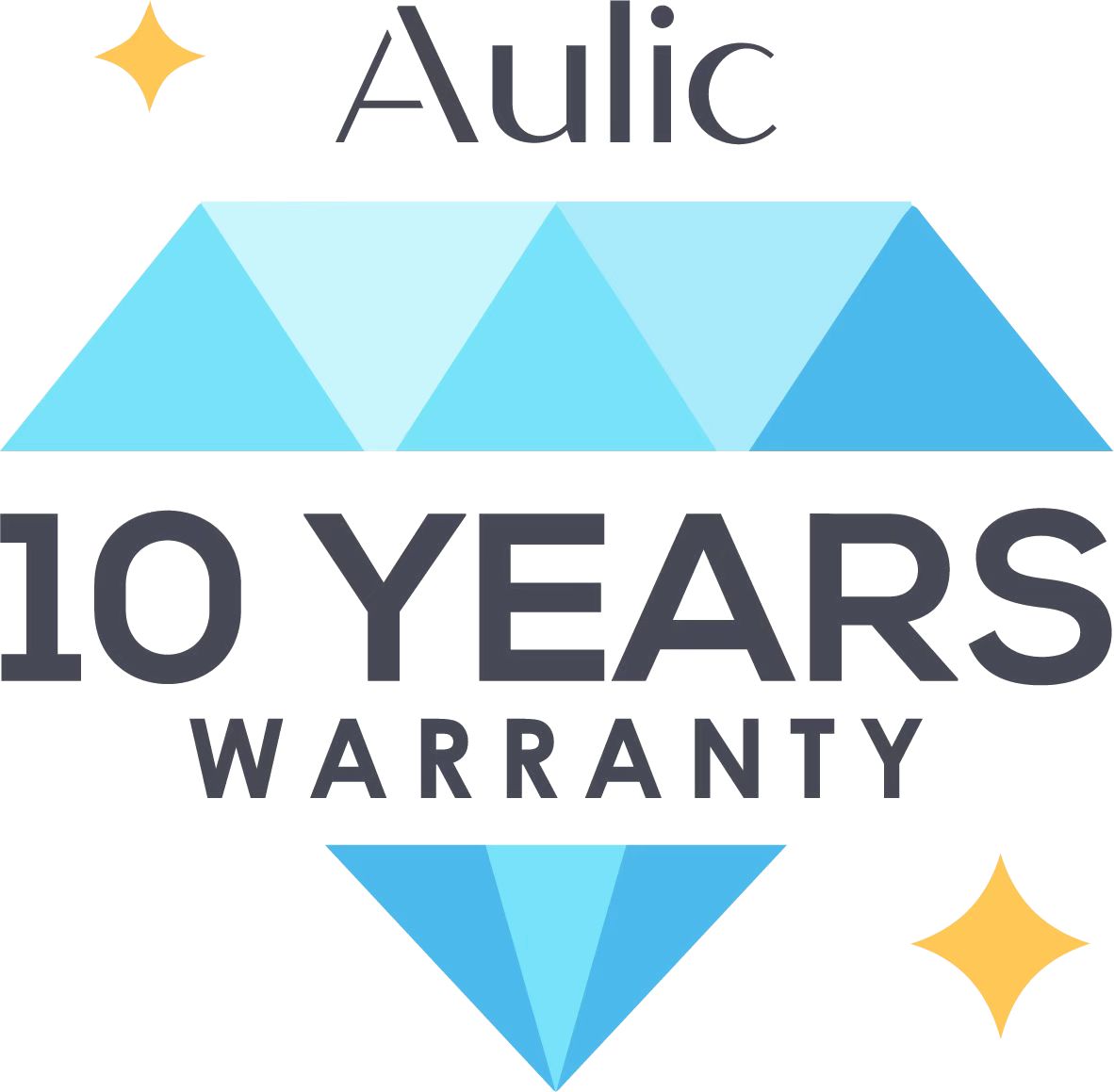 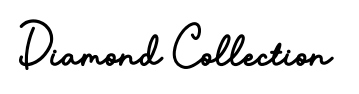 CURVA WALL HUNG
Code: CAWH46-1200
Features:

All-drawers model with curved feature ends.

Stacked drawers: Versatile and spacious

Premium-grade, durable timber plywood

Contemporary V-groove in matte white polyurethane finish

Hettich Quadro S full extension, soft close drawer runners

Minimalist L-rail design finger pull drawers

Drawer Organiser included

Premium-grade, durable timber
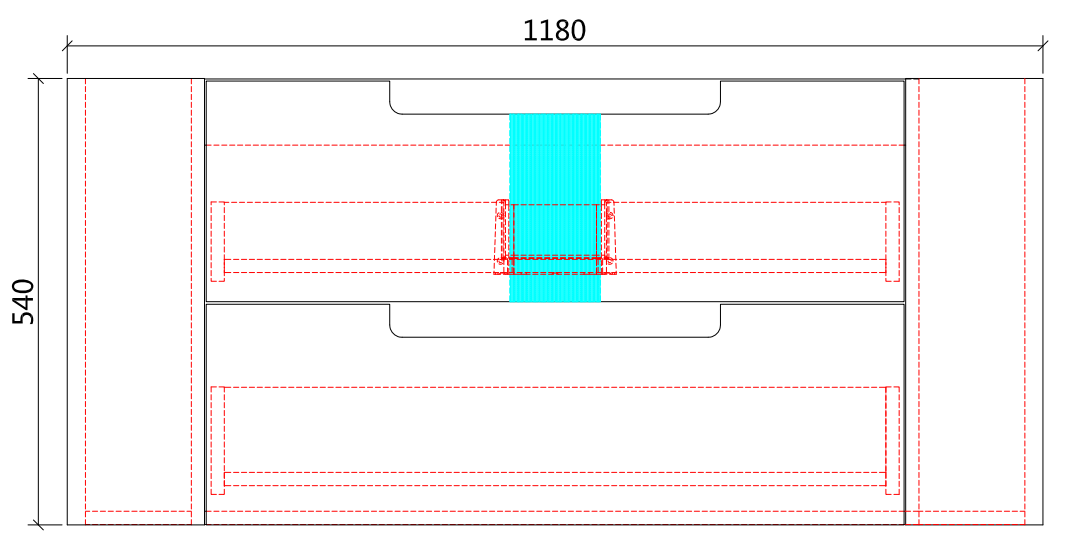 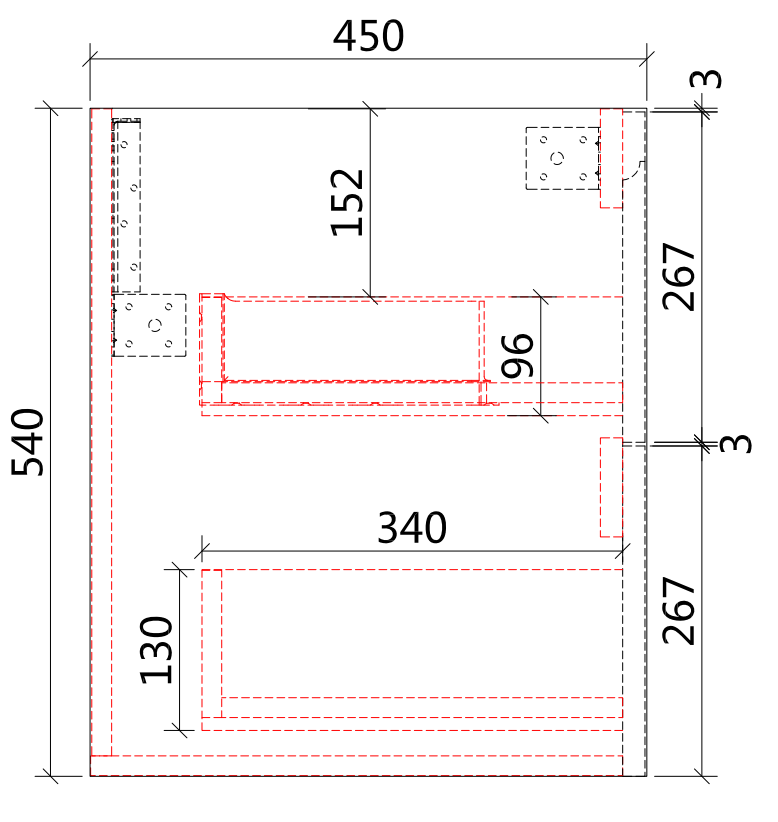 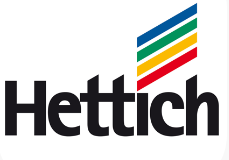 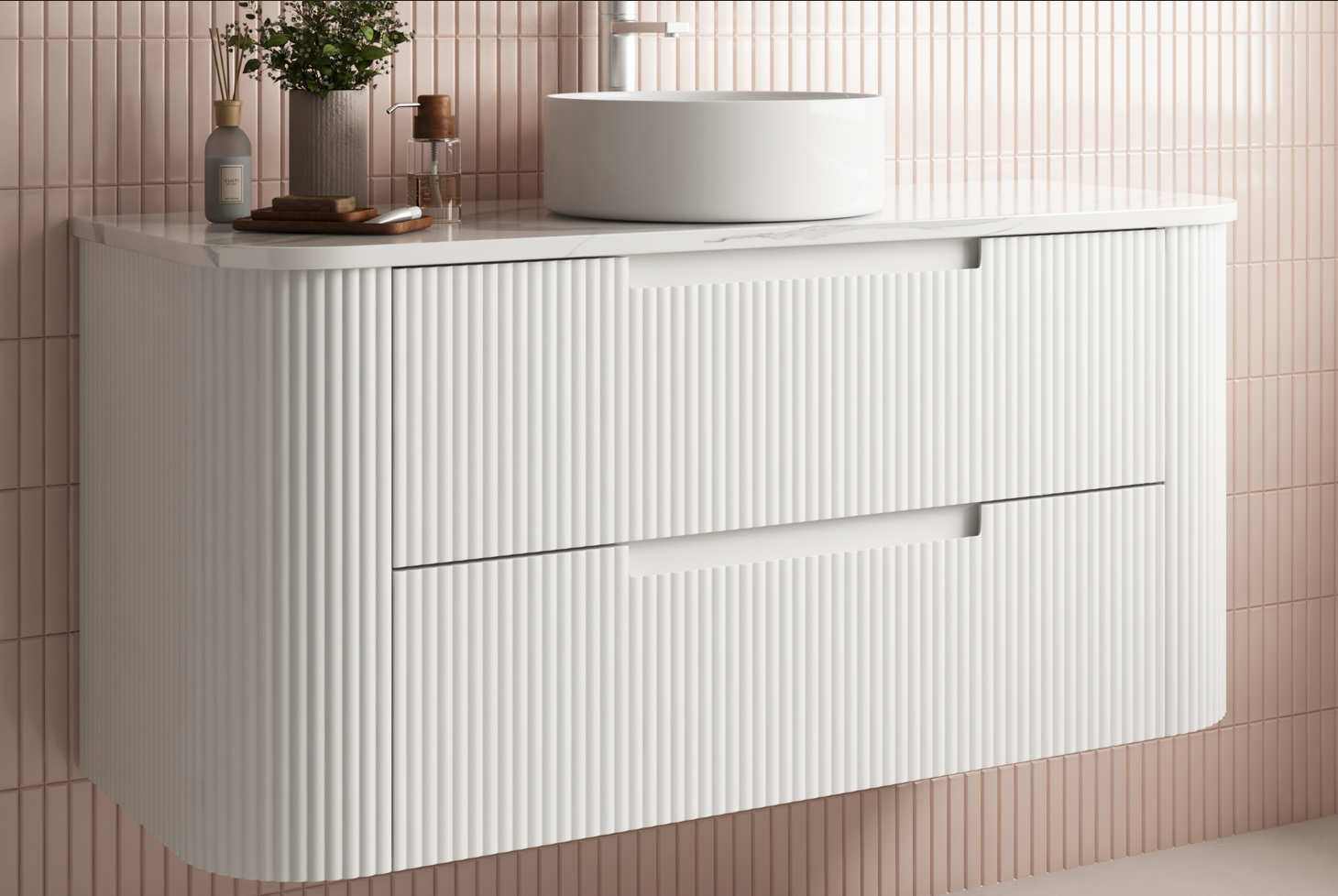 www.aulic.com.au
Updated in 11/2023
Aulic reserves the right to make modifications without prior notifications.